TEMA 5.1 DEL LENGUAJE VISUAL AL MENSAJE VISUAL
En busca del detonante 


El discurso connotativo como base del lenguaje visual
TEMA 5.1 DEL LENGUAJE VISUAL AL MENSAJE VISUAL
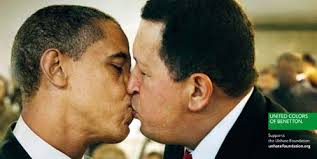 TEMA 5.1 DEL LENGUAJE VISUAL AL MENSAJE VISUAL
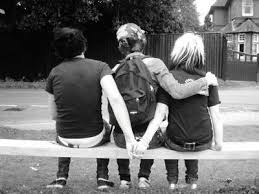 TEMA 5.1 DEL LENGUAJE VISUAL AL MENSAJE VISUAL
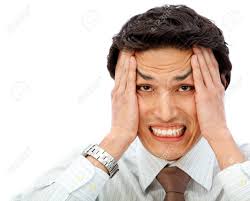 TEMA 5.1 DEL LENGUAJE VISUAL AL MENSAJE VISUAL
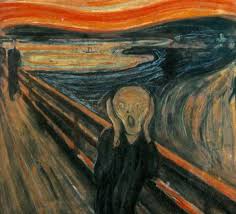 TEMA 5.1 DEL LENGUAJE VISUAL AL MENSAJE VISUAL
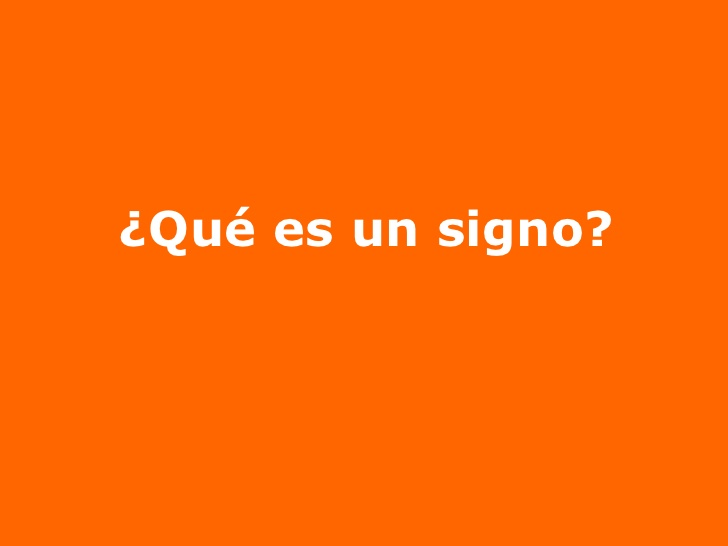 TEMA 5.1 DEL LENGUAJE VISUAL AL MENSAJE VISUAL
Signo: unidad básica de significación, donde un elemento sustituye a otro (realidad generalmente) y cambiante en el espacio y en el tiempo, 
MANZANA
TEMA 5.1 DEL LENGUAJE VISUAL AL MENSAJE VISUAL
Signo VISUAL: unidad básica de significación, donde un elemento sustituye a otro, generalmente a la realidad a través del uso del lenguaje visual y es cambiante en el 
espacio y en el tiempo.
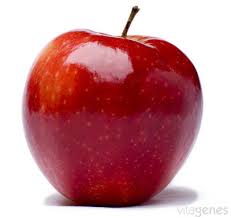 TEMA 5.1 DEL LENGUAJE VISUAL AL MENSAJE VISUAL
Semiótica visual: Teoría general de los signos visuales. Estudio de los signos visuales en la vida social.
TEMA 5.1 DEL LENGUAJE VISUAL AL MENSAJE VISUAL
¿ Qué tipos de signos visuales hay?
TEMA 5.1 DEL LENGUAJE VISUAL AL MENSAJE VISUAL
Tipos de signos visuales
Huella o Señal
 Signo en el que 
aparecen restos 
visuales del objeto 
representado.
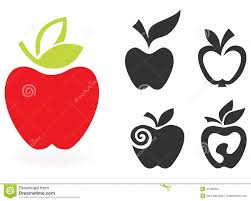 TEMA 5.1 DEL LENGUAJE VISUAL AL MENSAJE VISUAL
Tipos de signos visuales
Signo: mantiene
 cierta semejanza
 con el objeto 
representado.
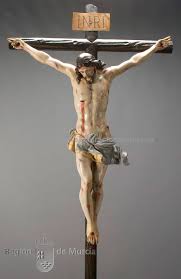 TEMA 5.1 DEL LENGUAJE VISUAL AL MENSAJE VISUAL
Tipos de signos visuales
Símbolo: El signo 
pierde las cualidades del
 original al que representa,
 sólo representa a la 
realidad con rasgos 
socialmente aceptados.
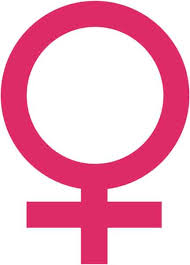 TEMA 5.1 DEL LENGUAJE VISUAL AL MENSAJE VISUAL
Partes de un signo
TEMA 5.1 DEL LENGUAJE VISUAL AL MENSAJE VISUAL
TEMA 5.1 DEL LENGUAJE VISUAL AL MENSAJE VISUAL
Detonante visual
Hace que saltemos del significante al significado, del discurso denotativo al connotativo.
El detonante es algo que el espectador da a la imagen.
TEMA 5.1 DEL LENGUAJE VISUAL AL MENSAJE VISUAL
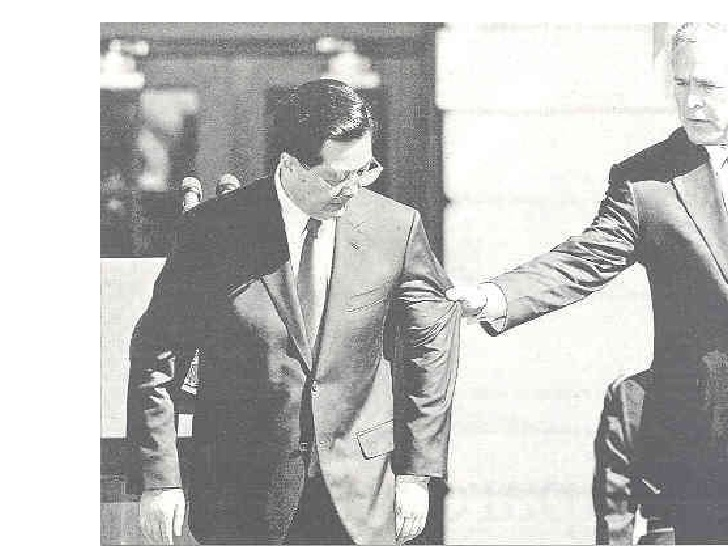 TEMA 5.1 DEL LENGUAJE VISUAL AL MENSAJE VISUAL
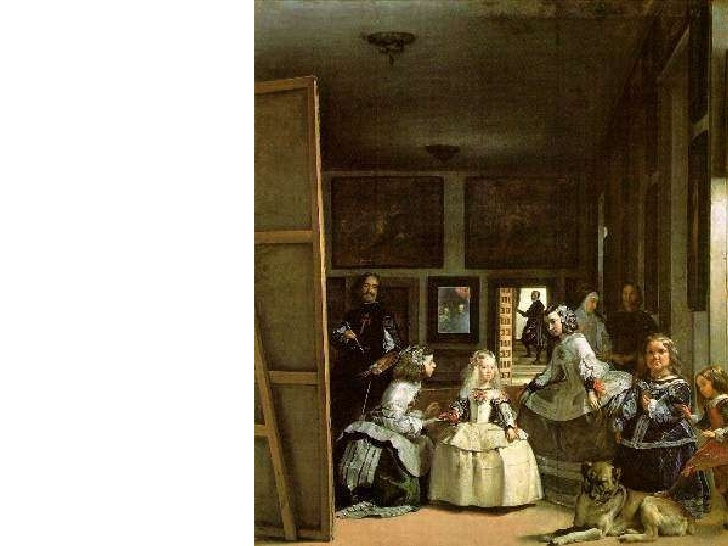 TEMA 5.1 DEL LENGUAJE VISUAL AL MENSAJE VISUAL
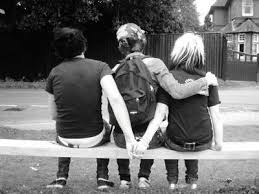 TEMA 5.1 DEL LENGUAJE VISUAL AL MENSAJE VISUAL
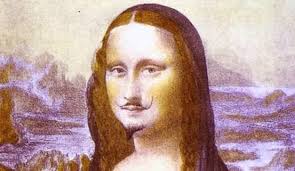 TEMA 5.1 DEL LENGUAJE VISUAL AL MENSAJE VISUAL
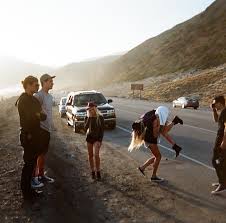 TEMA 5.1 DEL LENGUAJE VISUAL AL MENSAJE VISUAL
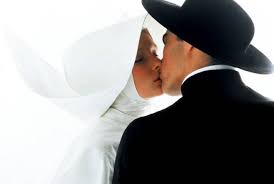 TEMA 5.1 DEL LENGUAJE VISUAL AL MENSAJE VISUAL
Uso del discurso connotativo en:
Productos informativos.
Productos visuales artísticos.
Productos visuales comerciales…
TEMA 5.1 DEL LENGUAJE VISUAL AL MENSAJE VISUAL
Conclusiones
Signo: unidad básica de significación, donde un elemento sustituye a otro (realidad generalmente) y cambiante en el espacio y en el tiempo.
Tipos: Huella o señal. Signo. Símbolo.
Su significación se construye en dos tipos de discurso: denotativo y connotativo.
Se captan a través de los detonantes visuales o claves de significación.